Edmonds-Karpov algoritem za iskanje največjega pretoka
Problem
Iz črpališča nafte, želimo v eni uri, prepeljati čim več nafte do raﬁnerije. Med črpališčem in raﬁnerijo so speljane cevi različnih premerov. Za cev premera x dm velja, da lahko po njej preteče največ x litrov nafte na uro. Kakšna je največja količina nafte, ki jo lahko prepeljemo do raﬁnerije?

* Rafinerija so veliki industrijski obrati, kjer z različnimi procesi iz surove nafte pridobivamo naftne derivate (plin, bencin, dizel).
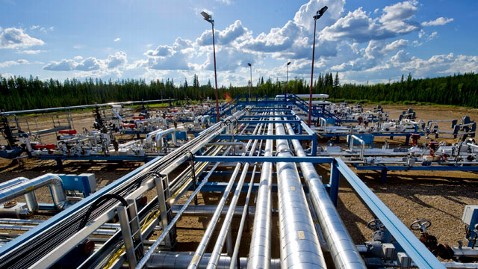 Vir: Jimmy Jeong/Bloomberg, http://abcnews.go.com/blogs/politics/2013/03/keystone-xl-pipeline-does-little-environmental-harm-us-finds/ (20. 1. 2017)
Sistem cevi
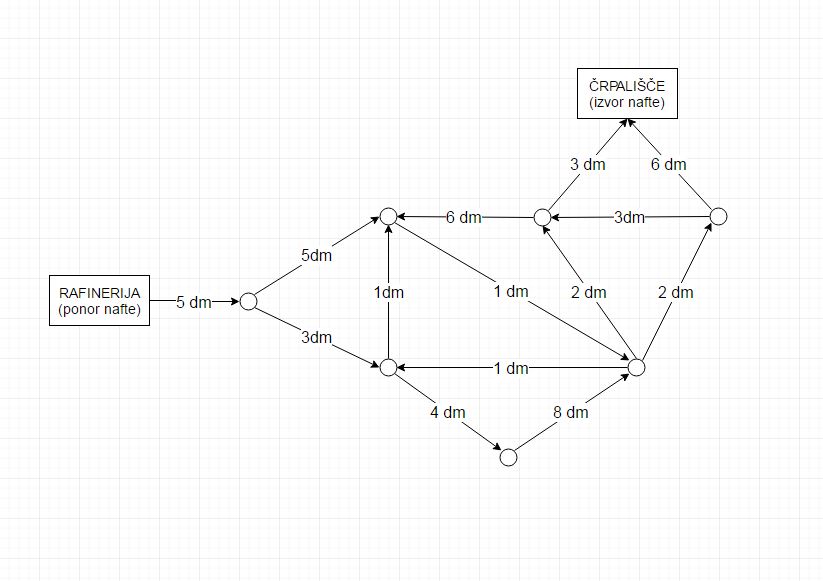 Osnovni pojmi
Izvor in ponor
Izvor navadno označimo s črko s, ponor pa s črko t.
Kapaciteta povezave
Koliko toka največ lahko potuje po povezavi.
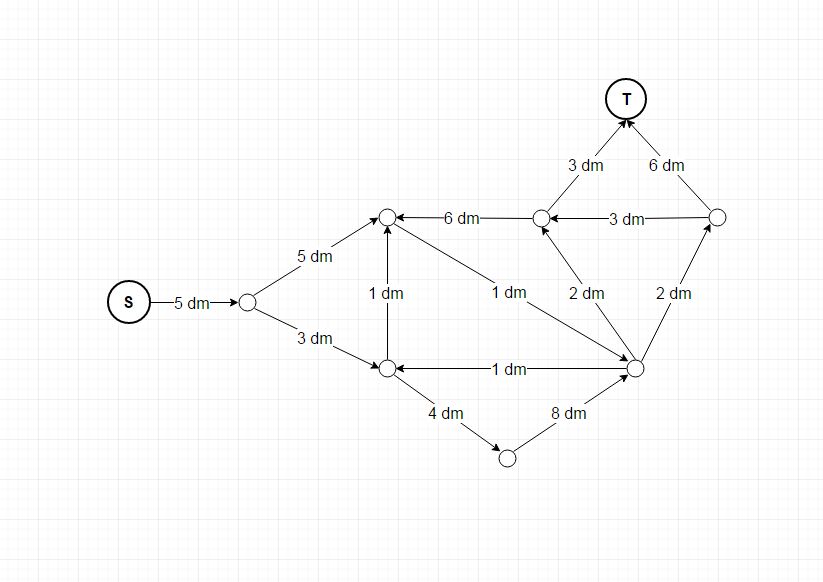 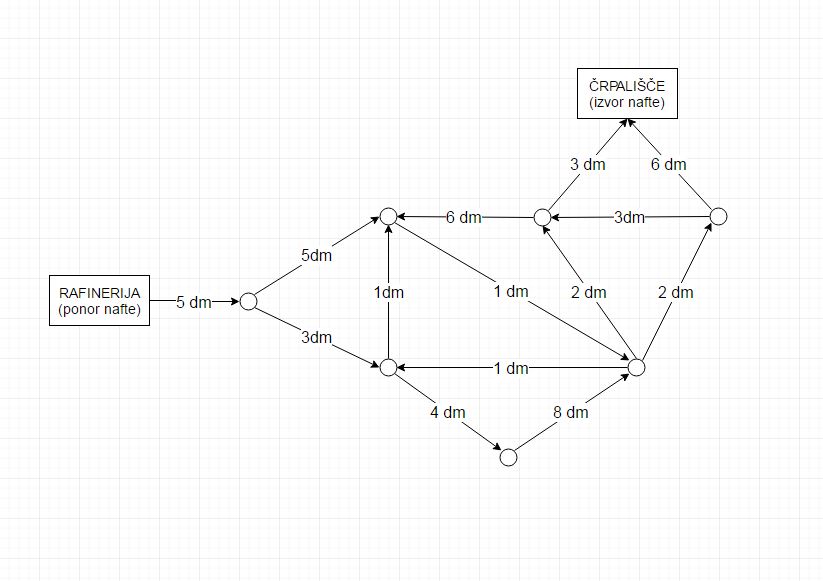 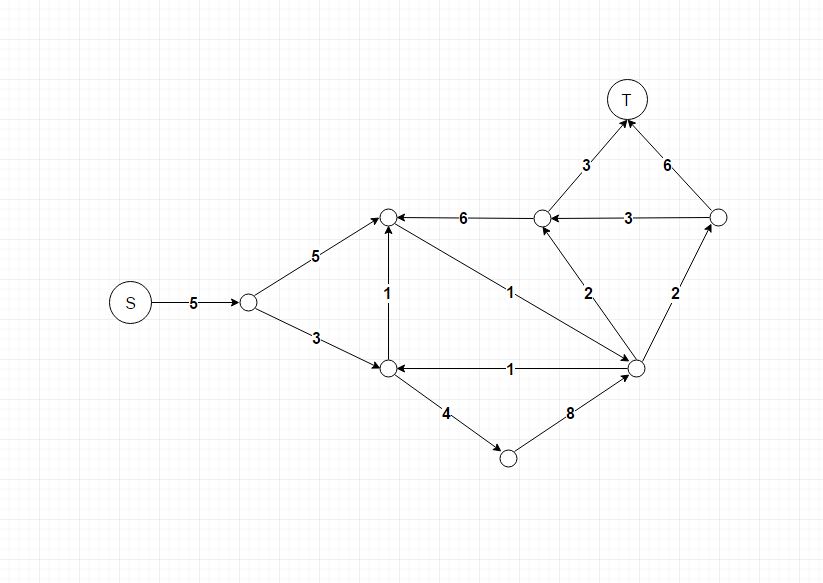 [Speaker Notes: Na grafu pokaži kaj je kapaciteta povezave, pretok, trenutna kapaciteta, povečujoča pot]
Osnovni pojmi
Povečujoča pot
Pot od izvora do ponora, po kateri še lahko pošljemo tok.
Residualno omrežje
Omrežje z residualnimi kapacitetami.
Pretok
Količina toka, ki preide od izvora do ponora.
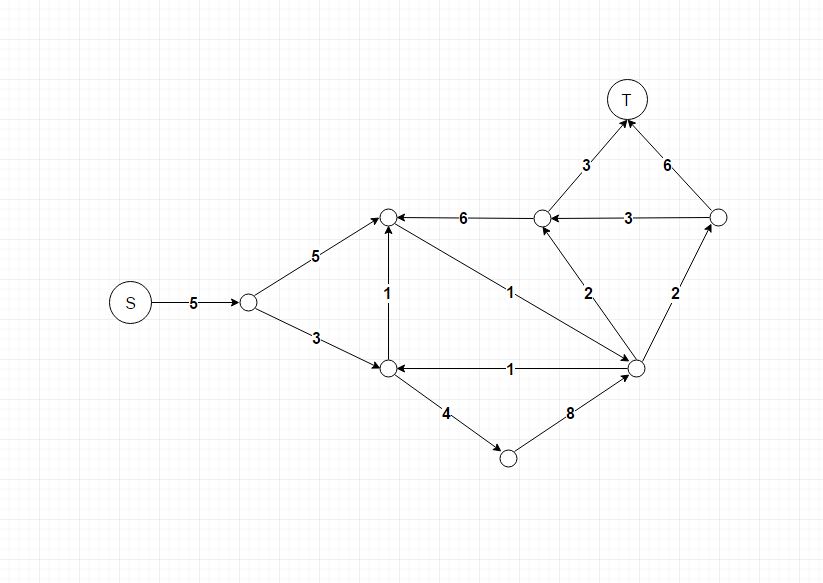 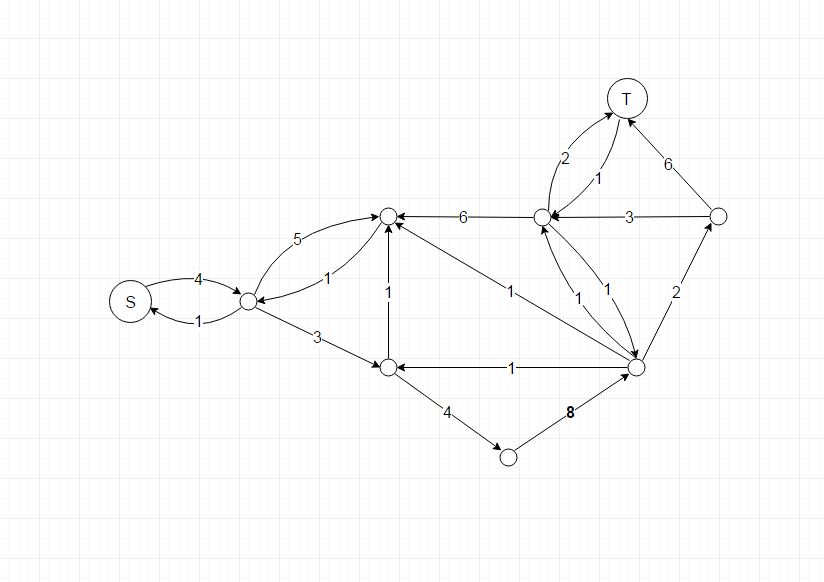 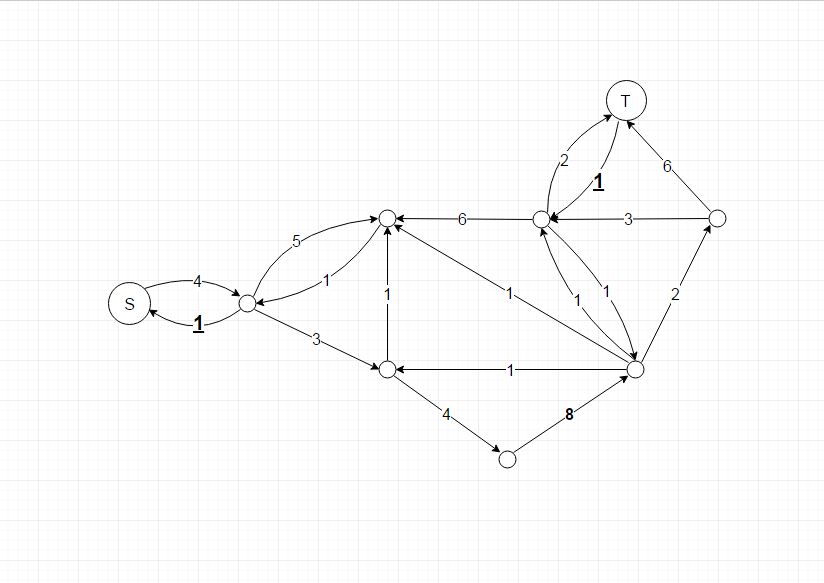 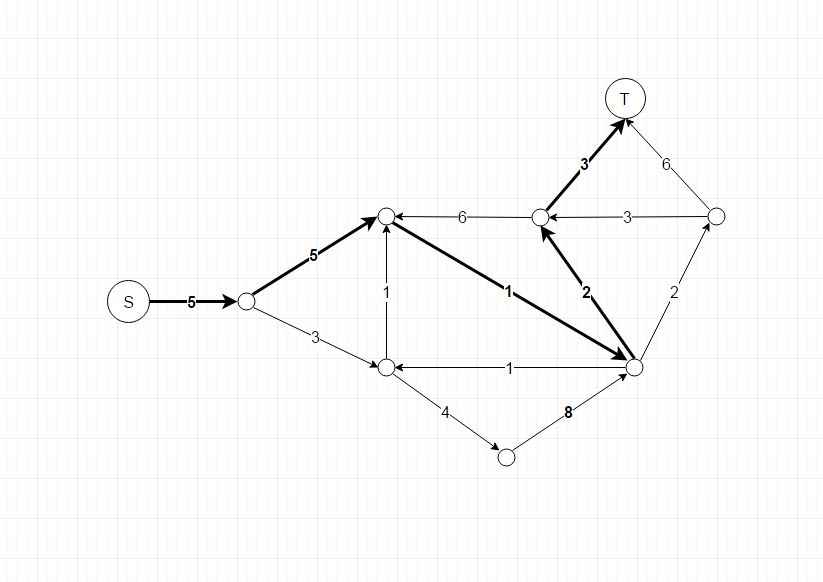 Iskanje povečujoče poti(Breadth-first Search)
Pri Edmond-Karpovem algoritmu iščemo povečujoče poti s pomočjo Iskanja v širino
Primer: Iskanje v širino v dvojiškem drevesu smo že spoznali. Temu smo rekli pregled po nivojih.
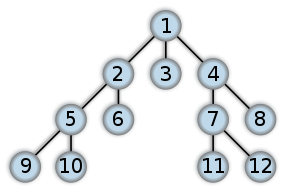 Vir: Wikipedia,  https://en.wikipedia.org/wiki/Breadth-first_search (20. 1. 2017)
Algoritem BFS za iskanje povečujoče poti
Imamo prazno vrsto, množico obiskanih vozlišč in prazen slovar poti.
V vrsto in med obiskana vozlišča dodaj izvor.
Dokler vrsta ni prazna ponavljaj:
3. 1. Dodaj v vrsto in med obiskana vozlišča, vsa ne obiskana vozlišča, ki so sosednja prvemu v vrsti.
3. 2. V slovar poti dodaj povezave med prvim vozliščem v vrsti in njegovimi sosedi.
3. 3. Izbriši prvo vozlišče iz vrste.
3. 4. Če je med obiskanimi vozlišči tudi ponor, vrni povečujočo pot.
Povečujoča pot ne obstaja.
Iskanje povečujoče poti z BFS - primer
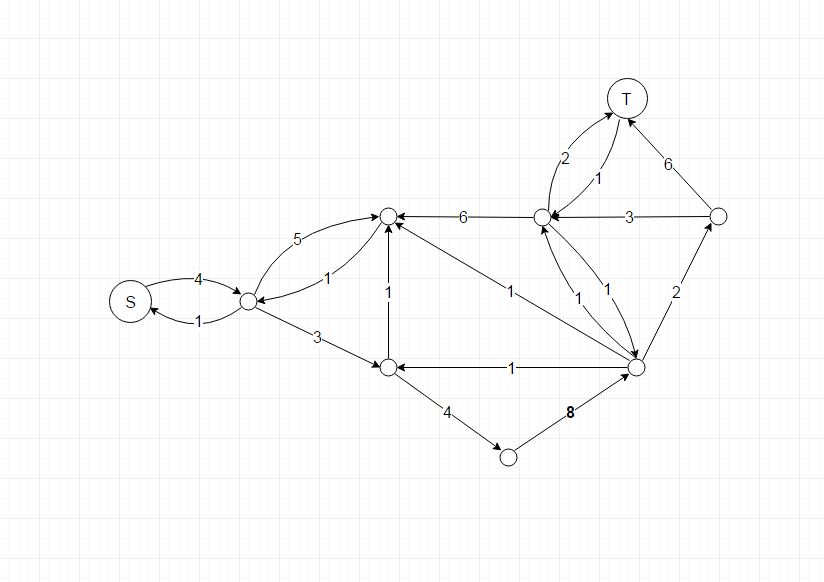 Edmonds-Karpov algoritem
Pretok je enak 0.
Z BFS poiščemo povečujočo pot. Dokler obstaja povečujoča pot ponavljamo:
2. 1. Pretok povečamo za najmanjšo kapaciteto povezave na povečujoči poti.
2. 2. Sestavimo residualno omrežje.
3. Vrnemo pretok, ta pretok je največji pretok po danem omrežju.
Prikaz delovanja algoritma na primeru
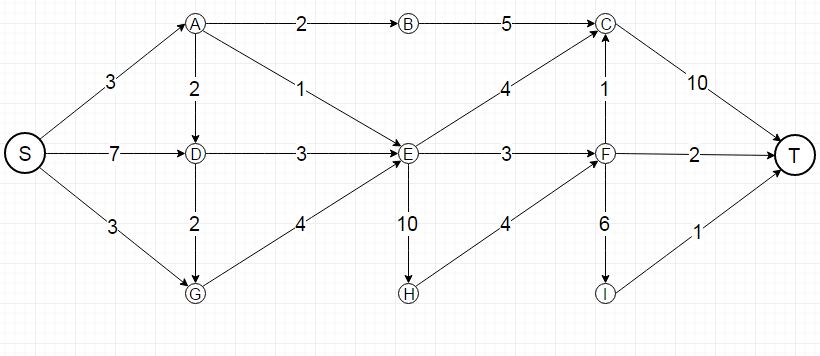 [Speaker Notes: Pokaži nekaj 3 korake … zadnji korak kot na https://youtu.be/GiN3jRdgxU4?t=375]
Časovna zahtevnost
[Speaker Notes: Kako pridemo do O(VE^2)?]
Implementacija BFS za iskanje povečujoče poti
from omrezje import *
from vrsta import *

def BFS(omrezje):
    "BFS prilagojen za iskanje najkrajše poti v usmerjenem omrežju"
    vrsta = Vrsta()#vozlišča čakajo na prgled BFS
    vrsta.vstavi(0)
    obiskana = [0]#vozlišča, ki smo jih že pregledali
    pot = {}#vse poti
    while not vrsta.prazna():
        zacetekVrste = vrsta.zacetek()#vzamemo prvo vozlišče iz vrste
        sosednjaVozlisca = omrezje.sosed(zacetekVrste)#pogledamo kdo so njegovi sosedi
        for vozlisce in sosednjaVozlisca:
            if vozlisce not in obiskana:    
                vrsta.vstavi(vozlisce)
                obiskana.append(vozlisce)
                pot[vozlisce] = zacetekVrste
                if vozlisce + 1 == omrezje.razseznost:
                    povecujocaPot = [vozlisce]
                    trenutni = vozlisce
                    while trenutni in pot:
                        povecujocaPot = [pot[trenutni]]+povecujocaPot
                        trenutni = pot[trenutni]
                    return povecujocaPot
        vrsta.odstrani()
    return None
Implementacija Edmonds-Karpovega algoritma
from BFS import *

def Edmonds_Karp(omrezjePretokov):
    #na zacetku je pretok skozi omrezjePretokov enak 0
    pretok = 0
    #prva povecujoca pot
    povecujocaPot = BFS(omrezjePretokov)
    #dokler obstaja povecujoca pot lahko povecamo pretok skozi omrezjePretokov
    while povecujocaPot != None:
        kapacitetePovezav = []#kapacitete povezav na povecujoci poti
        for par in range(len(povecujocaPot)-1):
            kapacitetePovezav.append(omrezjePretokov.kapaciteta(povecujocaPot[par],povecujocaPot[par+1]))
        dodatniTok = min(kapacitetePovezav)#koliko dodatnega toka lahko posljemo najvec po trenutni povecujoci poti
        pretok = pretok + dodatniTok
        for par in range(len(povecujocaPot)-1):#residualno omrezjePretokov
            iz = povecujocaPot[par]
            v = povecujocaPot[par + 1]
            omrezjePretokov.kapaciteta_posodobi(iz, v,  omrezjePretokov.kapaciteta(iz, v) - dodatniTok)
            omrezjePretokov.kapaciteta_posodobi(v, iz,  omrezjePretokov.kapaciteta(v, iz) + dodatniTok)
        povecujocaPot = BFS(omrezjePretokov)
    else:
        return pretok
Prikaz delovanja
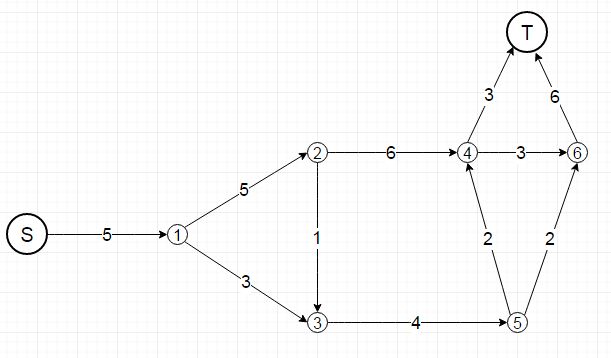 Viri
Jimmy Jeong/Bloomberg, http://abcnews.go.com/blogs/politics/2013/03/keystone-xl-pipeline-does-little-environmental-harm-us-finds/ (20. 1. 2017)
Wikipedia,  https://en.wikipedia.org/wiki/Breadth-first_search (20. 1. 2017)
Wikipedia; Breadth Frist Search, https://en.wikipedia.org/wiki/Breadth-first_search (11. 1. 2017)
Brilliant; Thaddeus Abiy, Beakal Tiliksew, Christopher Williams, Karleigh Moore, Josh Silverman, Sam Solomon, Arron Kau, Suyeon Khim, Graphs, https://brilliant.org/wiki/graphs/#breadth-first-search (10. 1. 2017)
Brilliant; Alex Chumbley, Edmonds-Karp algorithm, https://brilliant.org/wiki/edmonds-karp-algorithm/ (10. 1. 2017)
YouTube; Tushar Roy, Ford-Fulkerson algorithm Edmonds-Karp algorithm, https://www.youtube.com/watch?v=GiN3jRdgxU4&t=2s (9. 12.2016)
YouTube; Roland Baranyi, Edmonds-Karp algorithm for max flow, https://www.youtube.com/watch?v=SqGeM3FYkfo&t=10s (29. 12. 2016)